Εισαγωγή  στη Φιλοσοφία της Παιδείας
Δρ. Κατερίνα Σαραφίδου
Διευθύντρια Π.Ε. Ροδόπης
[Speaker Notes: Σχεδιάσαμε αυτό το πρότυπο, έτσι ώστε κάθε μέλος της ομάδας έργου να έχει ένα σύνολο διαφανειών με δικό του θέμα. Μέλη, ορίστε πώς μπορείτε να προσθέσετε μια νέα διαφάνεια μόνο στο σύνολό σας: 
Σήμανση στο σημείο όπου θέλετε να προσθέσετε τη διαφάνεια: Επιλέξτε ένα υπάρχον στο παράθυρο μικρογραφιών, κάντε κλικ στο κουμπί "Νέα διαφάνεια" και, στη συνέχεια, επιλέξτε μια διάταξη. Η νέα διαφάνεια λαμβάνει το ίδιο θέμα με τις άλλες διαφάνειες του συνόλου σας. 

Προσεκτικά! Μην ενοχλείτε τους συναδέλφους σας παρουσιαστές αλλάζοντας κατά λάθος τα θέματά τους. Αυτό μπορεί να συμβεί εάν επιλέξετε ένα διαφορετικό θέμα από την καρτέλα "Σχεδίαση", κάτι το οποίο θα εφαρμοστεί σε όλες τις διαφάνειες της παρουσίασης.]
ΟΡΓΑΝΩΤΙΚΑ ΘΕΜΑΤΑ- ΟΡΙΣΜΟΙ -ΕΝΝΟΙΕΣ
ΠΕΡΙΕΧΟΜΕΝΑ
Εισαγωγή - Θεμελιώδεις έννοιες και φιλοσοφική σκέψη
Φιλοσοφία της παιδείας και της εκπαίδευσης. Αναγκαιότητα της φιλοσοφικής  εκπαίδευσης των εκπαιδευτικών
Άλλα θέματα Φιλοσοφία της Παιδείας. Φιλοσοφικό υπόβαθρο της διδασκαλίας.  Η μάθηση από τη φιλοσοφική σκοπιά
Ανθρωπολογικές προϋποθέσεις της αγωγής
Διαστάσεις και αντινομίες στην εκπαίδευση
Γλώσσα και φιλοσοφική σκέψη. Πληροφόρηση και φιλοσοφική σκέψη. Κριτική  σκέψη και φιλοσοφία
Κλασσικές μορφές στη Φιλοσοφία της Παιδείας. Φιλοσοφικά ρεύματα, κύριες  σχολές εξέλιξης, επίδραση στο παιδευτικό γίγνεσθαι
Νέες τάσεις και νέοι προβληματισμοί στη φιλοσοφία της Παιδείας
Εισαγωγή  στη Φιλοσοφία της Παιδείας
Επιστήμη
Επιστήμη είναι μια δυναμική διαδικασία, γνώσης & πραγματικότητας και ταυτόχρονα  το ίδιο το γνωστικό σώμα που συγκροτείται κάθε φορά ως αποτέλεσμα της προσπάθειας  αυτής.

Φιλοσοφία
Φιλοσοφία μπορεί να είναι η γενική γνώση που προκύπτει από τη διασύνδεση των αιτιών  με τα αποτελέσματα και των αποτελεσμάτων με τα αίτια.
Εισαγωγή  στη Φιλοσοφία της Παιδείας
Οι ιδέες, «οι εγκατεστημένες», στο μυαλό μας, είτε είναι εγγενείς, είτε
αναπτύχθηκαν ως αντιλήψεις των αισθήσεων είτε, τέλος, με τη διαδικασία της  σκέψης και του διαλογισμού προήλθαν ως νέες από τις πρωταρχικές ιδέες. Με  βάση την τελευταία λοιπόν έννοια η φιλοσοφία μπορεί να είναι

 μια έρευνα των  πραγμάτων δια της σκέψεως και του διαλογισμού

«Η φιλοσοφία είναι η μόνη μορφή της ανθρώπινης σκέψης που ο προσδιορισμός  της φύσης της αποτελεί πρόβλημά της. Αυτό δημιουργεί τουλάχιστον ένα φαινομενικό παράδοξο, αφού, για να βρούμε τι είναι φιλοσοφία, πρέπει να φιλοσοφήσουμε» Τ. Καζεπίδης
ΠΑΙΔΕΙΑΑγωγή; Εκπαίδευση; ή Παιδεία
Αγγλικά: education για βασικές χρήσεις, τίτλους βιβλίων και ευρύτερο εκπαιδευτικό  χώρο. Μόνο για τη λέξη παιδεία με την έννοια της καλλιέργειας χρησιμοποιείται η λέξη  culture, συνώνυμη κατά μια άποψη με τον πολιτισμό (Α. Κοραής)
Εννοιολογικοί ορισμοί:
Αγωγή: Η διαδικασία καθοδήγησης, συνειδητής ή μη, και το σύνολο των  διαπλαστικών επιδράσεων, κυρίως ψυχοκοινωνικής κατεύθυνσης, που δέχεται το  αναπτυσσόμενο άτομο στη διαμορφωτική περίοδο της ζωής του
Εκπαίδευση: Η συστηματική μορφωτική διαδικασία, μεταξύ εκπαιδευτικού και  εκπαιδευομένου, παροχής και απόκτησης γνώσεων, δεξιοτήτων και παιδείας
μέσα κυρίως σε εκπαιδευτικά ιδρύματα
Παιδεία: Η παιδευτική διαδικασία και το συνολικό μορφωτικό αποτέλεσμα της  ανατροφής, της αγωγής και της εκπαίδευσης
[Speaker Notes: Τρεις λέξεις με αρχαιοελληνική προέλευση]
ΠΑΙΔΕΙΑ
Ο Πλάτων υπάγει την αγωγή στην παιδεία καθώς και τις έννοιες, σωφροσύνη και  δικαιοσύνη 
Παιδεία μεν έσθ’ η παίδων ολκή τε και αγωγή προς τον υπό του νόμου λόγον ορθόν ειρημένον και τοις επιεικεστάτοις και πρεσβυτάτοις δι’ εμπειρίαν συνδεδογμένον,  (Νόμοι, 659d)
Την δε εις χρήματα τείνουσαν ή τινα προς ισχύν, ή και προς άλλην τινά σοφίαν άνευ  νου και δίκης, βάναυσον τ’ είναι και ανελεύθερον και ουκ αξίαν το παράπαν παιδείαν καλείσθαι, (Νόμοι, 644a)


 κεφάλαιον δὴ παιδείας [643d] λέγομεν τὴν ὀρθὴν τροφήν, ἣ τοῦ παίζοντος τὴν ψυχὴν εἰς
ἔρωτα μάλιστα ἄξει τούτου ὃ δεήσει γενόμενον ἄνδρ’ αὐτὸν τέλειον εἶναι τῆς τοῦ πράγματος ἀρετῆς· ὁρᾶτε οὖν εἰ μέχρι τούτου γε, ὅπερ εἶπον, ὑμῖν ἀρέσκει τὸ λεχθέν.


θεμέλιος λίθος πάνω στο οποίο θα θεμελιωθεί η ιδεώδης πολιτεία
[Speaker Notes: Τρεις λέξεις με αρχαιοελληνική προέλευση

Η πλατωνική παιδεία είναι το «εν μέγα»1 το οποίο θα συγκροτήσει ηθικά και πνευματικά το άτομο αλλά και ο θεμέλιος λίθος πάνω στο οποίο θα θεμελιωθεί η ιδεώδης πολιτεία.

Η ανατροφή, η διαπαιδαγώγηση, η καλλιέργεια, η «ιθάκη» για την εύρεση της αλήθειας ξεπερνώντας κάθε είδους ψευδαισθήσεις, αμάθειες και σκοταδισμούς  αποτελούν τα σημαντικά εχέγγυα  που θα βοηθήσουν τον άνθρωπο απομακρυνθεί από τη μεταβλητότητα των αισθήσεων στον άφθαρτο κόσμο των ιδεών.2

Ωστόσο  κάτοχοι γερής και ουσιαστικής παιδείας οφείλουν να είναι όχι μόνο οι φύλακες αλλά και οι άρχοντες οι οποίοι θα ρυθμίσουν τα  εκπαιδευτικά θέματα και θα συμβάλλουν σε μια «ακριβεστέραν παιδείαν» των νέων  με στόχο τη γνώση της αρετής  και την έμπρακτη εφαρμογή της. Σαφώς λοιπόν, για τον Πλάτωνα ιδανική πολιτεία  χωρίς αγωγή και παιδεία δε νοείται.

Έτσι το πλατωνικό ιδεώδες στηρίζεται και εξαρτάται από την ισότιμη παιδαγωγική και πνευματική κατάρτιση των ατόμων αλλά και την ηθική  διάπλασή τους που διαμορφώνεται από το ιδεώδες της ανδρείας, της τιμής, του σεβασμού και αφοσίωσης στην πατρίδα, και την υπακοή στους νόμους. Τότε μόνο η Πολιτεία λειτουργεί ως αρωγός της κοινωνικής ευδαιμονίας  ενώ οι άνθρωποι δεν πέφτουν θύματα της κακοδαιμονίας ένεκα της αμάθειάς τους.3]
ΠΑΙΔΕΙΑ
Παιδεία είναι εκείνη που γυμνάζει τον άνθρωπο από την παιδική ηλικία στην αρετή και του εμπνέει σφοδρή επιθυμία να την αγαπήσει και να γίνει τέλειος πολίτης, που να ξέρει να κυβερνά και να υπακούει στους νόμους σύμφωνα με το πνεύμα της δικαιοσύνης. Αυτό το είδος της ανατροφής καθορίζει, όπως μου φαίνεται, ο λόγος μας και τώρα μονάχα αυτήν θέλει να ονομάσει παιδεία. Εκείνην που βάζει στόχο της τα χρώματα ή εκείνην που αποβλέπει στην απόκτηση πολιτικής δυνάμεως ή κανένα άλλο είδος σοφίας, χωρίς σύνεση και δικαιοσύνη, τη θεωρεί βάναυση και ανελεύθερη και τελείως ανάξια να ονομάζεται παιδεία. Εμείς όμως ας μη διαφωνούμε μεταξύ μας για τις λέξεις, αλλά ας μείνουμε σταθεροί στο λόγο που παραδεχόμαστε, ότι δηλαδή εκείνοι που έχουν πάρει σωστή μόρφωση γίνονται σχεδόν ενάρετοι και ότι δεν πρέπει να περιφρονούμε καθόλου την παιδεία γιατί έρχεται πρώτη στους τελειότερους ανθρώπους από όλα τα αγαθά. Κι αν κάποτε μας ξεφεύγει, είναι δυνατό να την επαναφέρουμε στη θέση της, κι αυτόν τον αγώνα πρέπει να κάνει πάντοτε κάθε άνθρωπος όσο μπορεί σ' όλη του τη ζωή ( Πύλη της Ελληνικής Γλώσσα)
[Speaker Notes: Τρεις λέξεις με αρχαιοελληνική προέλευση

Η πλατωνική παιδεία είναι το «εν μέγα»1 το οποίο θα συγκροτήσει ηθικά και πνευματικά το άτομο αλλά και ο θεμέλιος λίθος πάνω στο οποίο θα θεμελιωθεί η ιδεώδης πολιτεία.

Η ανατροφή, η διαπαιδαγώγηση, η καλλιέργεια, η «ιθάκη» για την εύρεση της αλήθειας ξεπερνώντας κάθε είδους ψευδαισθήσεις, αμάθειες και σκοταδισμούς  αποτελούν τα σημαντικά εχέγγυα  που θα βοηθήσουν τον άνθρωπο απομακρυνθεί από τη μεταβλητότητα των αισθήσεων στον άφθαρτο κόσμο των ιδεών.2

Ωστόσο  κάτοχοι γερής και ουσιαστικής παιδείας οφείλουν να είναι όχι μόνο οι φύλακες αλλά και οι άρχοντες οι οποίοι θα ρυθμίσουν τα  εκπαιδευτικά θέματα και θα συμβάλλουν σε μια «ακριβεστέραν παιδείαν» των νέων  με στόχο τη γνώση της αρετής  και την έμπρακτη εφαρμογή της. Σαφώς λοιπόν, για τον Πλάτωνα ιδανική πολιτεία  χωρίς αγωγή και παιδεία δε νοείται.

Έτσι το πλατωνικό ιδεώδες στηρίζεται και εξαρτάται από την ισότιμη παιδαγωγική και πνευματική κατάρτιση των ατόμων αλλά και την ηθική  διάπλασή τους που διαμορφώνεται από το ιδεώδες της ανδρείας, της τιμής, του σεβασμού και αφοσίωσης στην πατρίδα, και την υπακοή στους νόμους. Τότε μόνο η Πολιτεία λειτουργεί ως αρωγός της κοινωνικής ευδαιμονίας  ενώ οι άνθρωποι δεν πέφτουν θύματα της κακοδαιμονίας ένεκα της αμάθειάς τους.3]
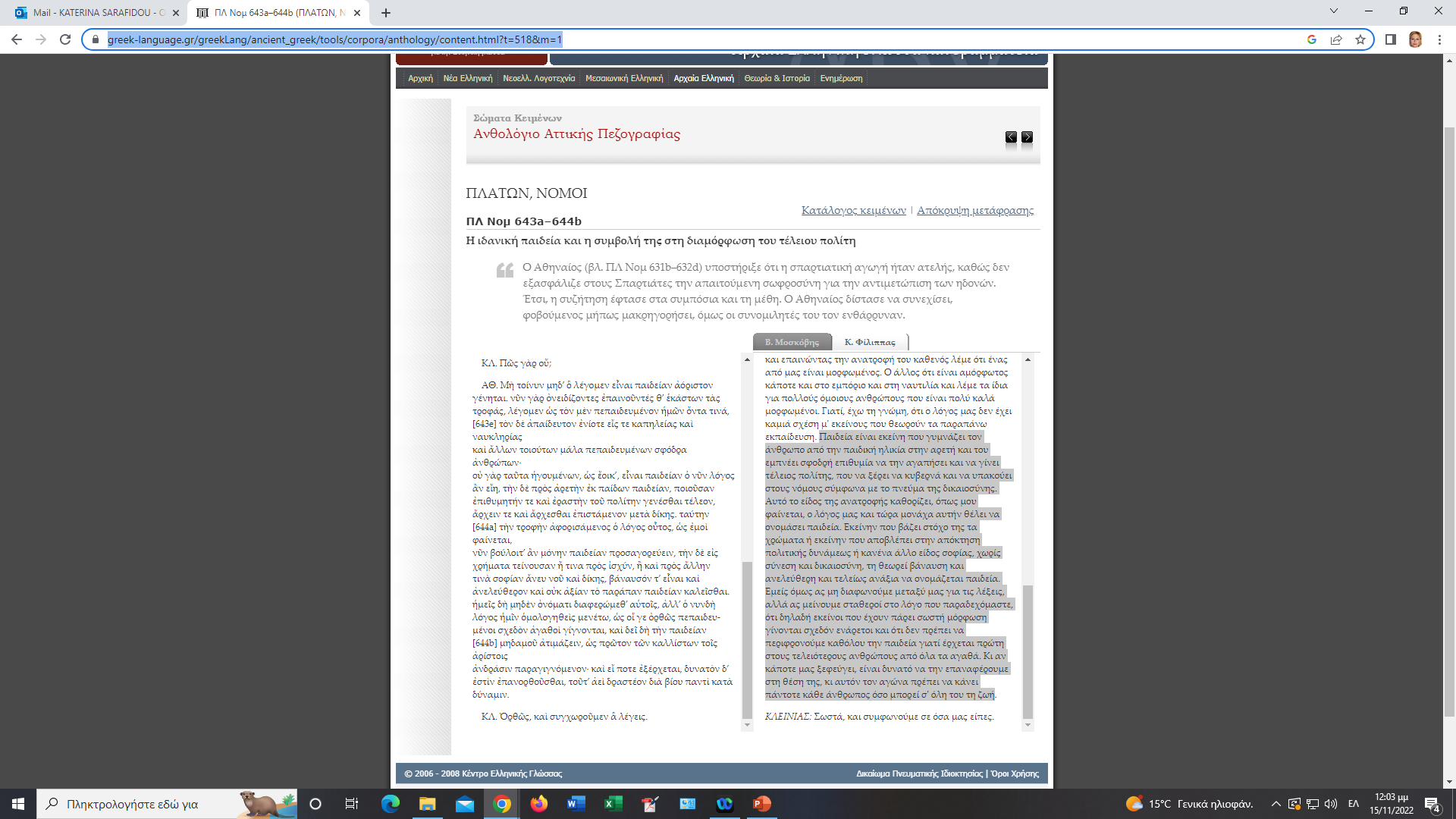 ΠΑΙΔΕΙΑ
[Speaker Notes: Τρεις λέξεις με αρχαιοελληνική προέλευση

Η πλατωνική παιδεία είναι το «εν μέγα»1 το οποίο θα συγκροτήσει ηθικά και πνευματικά το άτομο αλλά και ο θεμέλιος λίθος πάνω στο οποίο θα θεμελιωθεί η ιδεώδης πολιτεία.

Η ανατροφή, η διαπαιδαγώγηση, η καλλιέργεια, η «ιθάκη» για την εύρεση της αλήθειας ξεπερνώντας κάθε είδους ψευδαισθήσεις, αμάθειες και σκοταδισμούς  αποτελούν τα σημαντικά εχέγγυα  που θα βοηθήσουν τον άνθρωπο απομακρυνθεί από τη μεταβλητότητα των αισθήσεων στον άφθαρτο κόσμο των ιδεών.2

Ωστόσο  κάτοχοι γερής και ουσιαστικής παιδείας οφείλουν να είναι όχι μόνο οι φύλακες αλλά και οι άρχοντες οι οποίοι θα ρυθμίσουν τα  εκπαιδευτικά θέματα και θα συμβάλλουν σε μια «ακριβεστέραν παιδείαν» των νέων  με στόχο τη γνώση της αρετής  και την έμπρακτη εφαρμογή της. Σαφώς λοιπόν, για τον Πλάτωνα ιδανική πολιτεία  χωρίς αγωγή και παιδεία δε νοείται.

Έτσι το πλατωνικό ιδεώδες στηρίζεται και εξαρτάται από την ισότιμη παιδαγωγική και πνευματική κατάρτιση των ατόμων αλλά και την ηθική  διάπλασή τους που διαμορφώνεται από το ιδεώδες της ανδρείας, της τιμής, του σεβασμού και αφοσίωσης στην πατρίδα, και την υπακοή στους νόμους. Τότε μόνο η Πολιτεία λειτουργεί ως αρωγός της κοινωνικής ευδαιμονίας  ενώ οι άνθρωποι δεν πέφτουν θύματα της κακοδαιμονίας ένεκα της αμάθειάς τους.3]
ΠΑΙΔΕΙΑ
Ο Τ. Καζεπίδης ισχυρίζεται ότι:
«Καμιά από τις άλλες έννοιες που χρησιμοποιούμε στον χώρο της εκπαιδευτικής  πολιτικής και πράξης, όπως είναι, λόγου χάρη, η αγωγή, η κοινωνικοποίηση, η  εκπαίδευση, η διδασκαλία κτλ., δεν έχει τη σπουδαιότητα που έχει η έννοια της  παιδείας ή της μόρφωσης» (1992, 105).

A. Whitehead: Η παιδεία (culture) είναι δραστηριότητα της σκέψης και  δεκτικότητα στην ομορφιά και στο γεμάτο ανθρωπιά αίσθημα. Θρύψαλα  πληροφόρησης δεν έχουν να κάνουν τίποτα μ’ αυτή.{…}
Εκείνο που θα πρέπει να έχουμε στόχο να βγάλουμε, είναι άνθρωποι με γενική  καλλιέργεια και εξειδικευμένη γνώση προς κάποια πολύ συγκεκριμένη
κατεύθυνση.
	Η εξειδικευμένη τους γνώση θα τους παρέχει το έδαφος απ’ όπου θα ξεκινούν,  και η γενική τους καλλιέργεια θα τους οδηγεί βαθιά ως τη φιλοσοφία και ψηλά ως  την τέχνη. (1932/1959,1)
[Speaker Notes: Τρεις λέξεις με αρχαιοελληνική προέλευση]
ΠΑΙΔΕΙΑ
O. Reboul (2002) ισχυρίζεται ότι:

«Η παιδεία αποτελεί ένα καθαυτό φιλοσοφικό πρόβλημα, το οποίο οι μεγαλύτεροι  φιλόσοφοι από τον καιρό του Πλάτωνα δεν έπαψαν ποτέ να θέτουν και να αναπτύσσουν σε όλες του τις διαστάσεις. {...} Το ερώτημα «τι είναι παιδεία»
  ανάγεται στο «τι είναι άνθρωπος» ένα κατ’ εξοχήν φιλοσοφικό ερώτημα»
[Speaker Notes: Τρεις λέξεις με αρχαιοελληνική προέλευση]
Ο ρόλος της Φιλοσοφίας:
Η Φιλοσοφία έπαιξε πάντα καθοριστικό ρόλο, θετικό, στην ανάπτυξη των  επιστημών, οι οποίες χαρακτηρίζονται και έχουν περισσότερο γνωστική λειτουργία, ενώ αυτή, πέρα από το ρόλο της ως μήτρας των επιστημών, κλίνει  προς τα ηθικοπρακτικά ζητήματα που ενδιαφέρουν άμεσα τον άνθρωπο και έχουν επιπτώσεις στη σύνολη κοινωνία
.
[Speaker Notes: Τρεις λέξεις με αρχαιοελληνική προέλευση]
Φιλοσοφία της παιδείας:
Από μια άποψη, είναι η Επιστήμη των Επιστημών της Αγωγής, που ασκεί χρέη  επιστημολογίας για καθεμιά από αυτές. Πολύ γενικά, λοιπόν, περιεχόμενο της  Φιλοσοφίας της Παιδείας είναι η παιδεία κοιταγμένη από τη σκοπιά της  φιλοσοφίας.

Είναι η εφαρμογή της φιλοσοφίας στον εντοπισμό, τη μελέτη, την ανάλυση και
την αποσαφήνιση των εκπαιδευτικών προβλημάτων, στην περιγραφή και  βαθύτερη κατανόηση της διαδικασίας, των προϋποθέσεων, των αρχών και του τέλους της παιδείας, στην αντίληψη τη θέαση και προσέγγιση της εκπαιδευτικής  πραγματικότητας.
.
[Speaker Notes: Τρεις λέξεις με αρχαιοελληνική προέλευση]
Φιλοσοφία της παιδείας:
Η ΦτΠ συνιστά κλάδο της Φιλοσοφίας, βασιζόμενη στη γενική φιλοσοφία αφού  τα θεμελιώδη προβλήματα είναι κατά βάση φιλοσοφικά, εντασσόμενη σε μια από  τις ευρύτερες διαιρέσεις της και μάλιστα στο χώρο της Ηθικής και Πολιτικής  καθώς εξετάζει πρακτικά προβλήματα (τη σκόπιμη δηλ. δραστηριότητα του  ανθρώπου προς ένα στόχο).

Μεταλαμπαδεύει αξίες, ιδανικά, στάσεις ζωής, συγκροτεί συνολική θεωρία για τη  ζωή και τον κόσμο διαμορφώνοντας βιοθεωρία – κοσμοθεωρία, αναλύει τη  δραστηριότητα του ανθρώπου προς το συνάνθρωπο και συμβάλλει στη χάραξη εκπαιδευτικής πολιτικής.
[Speaker Notes: Τρεις λέξεις με αρχαιοελληνική προέλευση]
Φιλοσοφία της παιδείας:
Είναι γνωστό ότι από όλες τις επιστήμες που ασχολούνται σήμερα με την
εκπαίδευση και τα προβλήματά της, η αρχαιότερη είναι η φιλοσοφία. 

Πολύ πριν  επινοηθούν οι εμπειρικές και ποσοτικές μέθοδοι έρευνας, οι φιλόσοφοι
στοχάζονταν πάνω στην ορθή εκπαίδευση με τρόπο που μας αφήνει έως σήμερα  έκπληκτους. […]

Η μακραίωνη φιλοσοφική παράδοση έχει αποθησαυρίσει μια πλούσια παρακαταθήκη όρων και εννοιών, συλλογιστικών και ερευνητικών μεθόδων, φιλοσοφικών σχολών και θεωριών, που μπορούν να τίθενται πάντα στη διάθεση  του ερευνητή της εκπαιδευτικής πραγματικότητας ως βοηθητικά εργαλεία κατανόησης και ανάλυσης (Γ. Τζαβάρας και Π. Αναστασιάδης)
[Speaker Notes: Τρεις λέξεις με αρχαιοελληνική προέλευση]
Φιλοσοφία της παιδείας:
Πλάτων (428-348 π.Χ.): “Πολιτεία”, “Νόμοι”, “Συμπόσιον”, “Μένων”˙

Αριστοτέλης (384-322 π.Χ.): “Πολιτικά”, “Ηθικά Νικομάχεια”˙

Rousseau (1715-1778 μ.Χ.): “Αιμίλιος ή Περί Aγωγής”, “Κοινωνικό  Συμβόλαιο”˙

 Immanuel  Kant  (1724-1804 μ.X.): “Σκέψεις για την εκπαίδευση”˙
 
 Johann Heinrich Pestalozzi (1746-1827 μ.X.): “Το απόγευμα ενός ερημίτη”,  “Πώς η Γερτρούδη διδάσκει τα παιδιά της”˙ Herbert Spencer (1820-1903):  “Εκπαίδευση, Πνευματική, Ηθική και Σωματική”
[Speaker Notes: Τρεις λέξεις με αρχαιοελληνική προέλευση]
Φιλοσοφία της παιδείας:
Montaigne (1533-1592 μ.Χ.): “Δοκίμια”˙ John Locke (1632-1704): “Μερικές  σκέψεις που αφορούν την εκπαίδευση”˙ Jean Jacques

Friedrich Nietzsche (1844-1900): “Περί του μέλλοντος των σχολείων μας”˙

John Dewey (1859-1952 μ.Χ.): “Σχολείο και Εκπαίδευση”, “Το παιδί και το  πρόγραμμα”,
 “Δημοκρατία και Εκπαίδευση”, “Το πιστεύω μου”˙

 A. Ν.  Whitehead (1861-1947 μ.Χ.): “Οι σκοποί της εκπαίδευσης”˙
 Bertrand Russell  (1872-1970): “Για την εκπαίδευση”, “Εκπαίδευση και Κοινωνική Τάξη”˙

 Martin  Buber (1878-1965): “Εγώ και Εσύ”
[Speaker Notes: Τρεις λέξεις με αρχαιοελληνική προέλευση]
Φιλοσοφία της παιδείας:
Ο όρος Φιλοσοφία της Παιδείας φαίνεται να χρησιμοποιείται για πρώτη φορά  μάλλον το 1916. Γ. Κουμάκης (1989, 76), με αναφορά στον Dewey. 
Είναι
γεγονός ότι σ’ εκείνο το βιβλίο ο Dewey βάζει πολύ κοντά τη φιλοσοφία και την παιδεία: 
Η εκπαιδευτική άποψη μας κάνει ικανούς να αντικρίσουμε τα φιλοσοφικά
προβλήματα εκεί που αναφύονται και επιμένουν, εκεί που είναι στην κοιτίδα τους,  και εκεί όπου η αποδοχή ή η απόρριψη έχει σημασία στην πράξη.
Αν είμαστε διατεθειμένοι να δούμε την εκπαίδευση ως τη διαδικασία που διαμορφώνει θεμελιώδεις στάσεις, πνευματικές και συναισθηματικές, απέναντι στη  φύση και τους συνανθρώπους μας, η φιλοσοφία μπορεί ακόμα και να οριστεί ως  γενική θεωρία της παιδείας
[Speaker Notes: Τρεις λέξεις με αρχαιοελληνική προέλευση]
Φιλοσοφία της παιδείας:
Κάθε επιλογή της Πολιτείας σε σχέση με την Εκπαίδευση
Κάθε επισήμανση της Κοινωνιολογίας σε σχέση με το βαθμό κοινωνικής  δικαιοσύνης, που ενσαρκώνεται σε ένα εκπαιδευτικό σύστημα και συντελείται με  τις λειτουργίες του.
Κάθε απόφαση του παιδαγωγού για το είδος παιδευτικού αγαθού που θα  προσφέρει (γνώσεις, δεξιότητες, αξίες) στο ακροατήριό του
Κάθε ενέργεια ή παράλειψη εκείνων που είναι υπεύθυνοι για την  Παιδεία/Εκπαίδευση
Ό,τι είναι ή εγκλείει πράξη αξιολογική, που ενδέχεται να επηρεάζει δίκαια ή  άδικα την κοινωνική πορεία του εκπαιδευόμενου, προς τη σωστή ή λαθεμένη κατεύθυνση τη διαμόρφωση της προσωπικότητας (την ελευθερία συνείδησης) του εκπαιδευόμενου

Όλες οι έννοιες: γνώση, αξία, ευθύνη, ελευθερία της συνείδησης, πράξη και  πολλές άλλες συναφείς εμπίπτουν στα πεδία της Φιλοσοφίας και διαπνέουν όλη  τη διαδικασία παιδαγωγίας.
[Speaker Notes: Τρεις λέξεις με αρχαιοελληνική προέλευση]
Φιλοσοφία της παιδείας:
Η ΦτΠ επιχειρεί μια κατανοητική εμβάθυνση στα θεμέλια της εκπαίδευσης
Όταν αναλαμβάνει να στοχαστεί την εκπαίδευση –μέσα στη σύγχρονη μορφή της  αλλά και μέσα στη μακραίωνη πορεία της- είναι να σταθεί σε ικανή απόσταση  από την καθιερωμένη εκπαιδευτική πρακτική, ν’ αναζητήσει τα θεμέλια που τη  στηρίζουν και να επανεξετάσει την αντοχή τους στον κριτικό έλεγχο.

Συνδέεται με τον ανθρωπολογικό προβληματισμό.

Μετά από μια περίοδο ‘ανθρωπολογικού κενού’ στην Παιδαγωγική, κατά την  οποία αυτή υπέστη ποικίλες αιχμαλωσίες επιζητώντας επιφανειακή επικαιρότητα,  

είναι αναγκαία η επιστροφή στον διάλογο με την Φιλοσοφία και ιδίως με τον  ανθρωπολογικό φιλοσοφικό στοχασμό
[Speaker Notes: Τρεις λέξεις με αρχαιοελληνική προέλευση]
Φιλοσοφία της παιδείας:
Επιχειρεί μια συνεχή υπέρβαση της λιμνάζουσας στασιμότητας

Προσεγγίζει τα φαινόμενα με τη βοήθεια του ‘ερμηνευτικού κύκλου’. Δεν τα  αποκόπτει από τον κόσμο και τη ζωή, γι΄ αυτήν προέχει η χωρικότητα και η  χρονικότητα.
[Speaker Notes: Τρεις λέξεις με αρχαιοελληνική προέλευση]
Ο ρόλος του φιλοσόφου της παιδείας:
. Να αποσαφηνίσει τους θεμελιώδεις τρόπους με τους οποίους σκεπτόμαστε για την  παιδεία: 

τις έννοιες που χρησιμοποιούμε,
τα συμπεράσματα στα οποία καταλήγουμε, και 
τις επιλογές που κάνουμε να καταστήσει φανερά τα κριτήρια που χρησιμοποιούμε στις εκπαιδευτικές μας  αποφάσεις να αναλύσει τις κύριες θέσεις που υπάρχουν πάνω σε θέματα εκπαιδευτικής
πολιτικής, αποκαλύπτοντας τις συλλογιστικές τους προτάσεις, τις συνέπειές τους και  τις εναλλακτικές θέσεις να μας βοηθήσει να κατανοήσουμε καλύτερα το μορφωτικό πλαίσιο και τα  προβλήματα που αυτό δημιουργεί
[Speaker Notes: Τρεις λέξεις με αρχαιοελληνική προέλευση]
Ο ρόλος του φιλοσόφου της παιδείας:
. Έγκειται στην ερωτηματική σκέψη που αποβλέπει:
στον προβληματισμό του παιδευτικού φαινομένου γενικά και των παιδευτικών  ενεργειών που τείνουν στη μόρφωση
στην κριτική θεώρηση των δεδομένων σχημάτων, μοντέλων, αξιών που διέπουν
την εκπαιδευτική διαδικασία στη βαθύτερη και πιο συνειδητή γνώση της εκπαιδευτικής περιοχής και του  εκπαιδευτικού ρόλου, με στόχο τη βελτίωσή τους

Καταλληλότερες μέθοδοι κατά το Reboul (2002, 55-61) είναι:
[Speaker Notes: Τρεις λέξεις με αρχαιοελληνική προέλευση]
Καταλληλότερες μέθοδοι κατά το Reboul (2002, 55-61) είναι:
Η ιστορική μέθοδος
Η αναχοστική μέθοδος
[…] Η ιστορική μέθοδος μας δίνει τη δυνατότητα να θέτουμε κάποιους  προβληματισμούς και να ανάγουμε τα πιο συγκεκριμένα και συχνά τα πιο  συγκεχυμένα ερωτήματα σε ένα διαχρονικό συλλογισμό, ο οποίος θα τα  κατατάξει και θα τα φωτίσει. […]
Συνίσταται στο να ξεκινούμε από τα αποτελέσματα των Επιστημών της Αγωγής  και να αναζητούμε κάτω από ποιες συνθήκες και μέσα σε ποια όρια
κατακτήθηκαν
Καταλληλότερες μέθοδοι κατά το Reboul (2002, 55-61) είναι:
Μέθοδος της λογικής ανάλυσης
Μέθοδος a contrario
[Αυτή η μέθοδος] την οποία προτιμούν οι Αγγλοσάξονες, είναι η λογική  ανάλυση, η οποία συνίσταται στη διερεύνηση του περί της παιδείας λόγου, στον  καθορισμό των όρων του, την ανάλυση των διατυπώσεών του, τον έλεγχο των  συλλογισμών του, μέχρι την αποκάλυψη της αμφιλεγόμενης φύσης του ή των
εσωτερικών αντιφάσεών του.. […]
[…] Για παράδειγμα, αν θέλουμε να ορίσουμε την αληθινή διδασκαλία, θα  παρατηρήσουμε ότι κανείς δε δέχεται να την αναγάγει σε μια τεχνική
εκγύμνασης, πλύσης εγκεφάλου ή κατήχησης. Κανείς δε θέλει να περιορίσει τη  μόρφωση σε απλή πληροφόρηση, κι ακόμα περισσότερο σε παραμόρφωση.
Διαλεκτική μέθοδος
Καταλληλότερες μέθοδοι κατά το Reboul (2002, 55-61) είναι:
Μέθοδος της λογικής ανάλυσης
Μέθοδος a contrario
[Αυτή η μέθοδος] την οποία προτιμούν οι Αγγλοσάξονες, είναι η λογική  ανάλυση, η οποία συνίσταται στη διερεύνηση του περί της παιδείας λόγου, στον  καθορισμό των όρων του, την ανάλυση των διατυπώσεών του, τον έλεγχο των  συλλογισμών του, μέχρι την αποκάλυψη της αμφιλεγόμενης φύσης του ή των
εσωτερικών αντιφάσεών του.. […]
[…] Για παράδειγμα, αν θέλουμε να ορίσουμε την αληθινή διδασκαλία, θα  παρατηρήσουμε ότι κανείς δε δέχεται να την αναγάγει σε μια τεχνική
εκγύμνασης, πλύσης εγκεφάλου ή κατήχησης. Κανείς δε θέλει να περιορίσει τη  μόρφωση σε απλή πληροφόρηση, κι ακόμα περισσότερο σε παραμόρφωση.
Καταλληλότερες μέθοδοι κατά το Reboul (2002, 55-61) είναι:
H Διαλεκτική μέθοδος

[…] Ας θυμηθούμε ότι αυτή η μέθοδος ξεκινά από τις αντιθέσεις μεταξύ ιδεών  και θεωριών και δείχνει ότι κάθε έννοια, λόγω ακριβώς των ανεπαρκειών της, μας  παραπέμπει στην αντίθετή της και ότι οι αντιθέσεις αυτές δεν μπορούν να ξεπεραστούν παρά μόνο από μια ποιοτικά διαφορετική σύνθεση που  ενσωματώνει ό,τι πραγματικά θετικό διαθέτει η κάθε θέση

Οι κλάδοι και οι επιστήμες με τις οποίες συνδέεται στενότερα είναι:

Πολιτική Φιλοσοφία και Εκπαιδευτική Πολιτική, Κοινωνιολογία της  Εκπαίδευσης, Παιδαγωγική Ψυχολογία και Σχολική Πρακτική

Αναγκαιότητα της φιλοσοφικής εκπαίδευσης - σχέση με τις άλλες  επιστήμες της Αγωγής και φιλοσοφικό
υπόβαθρο της διδασκαλίας
Αναγκαιότητα της φιλοσοφικής εκπαίδευσης - σχέση με τις άλλες  επιστήμες της Αγωγής και φιλοσοφικό υπόβαθρο της διδασκαλίας
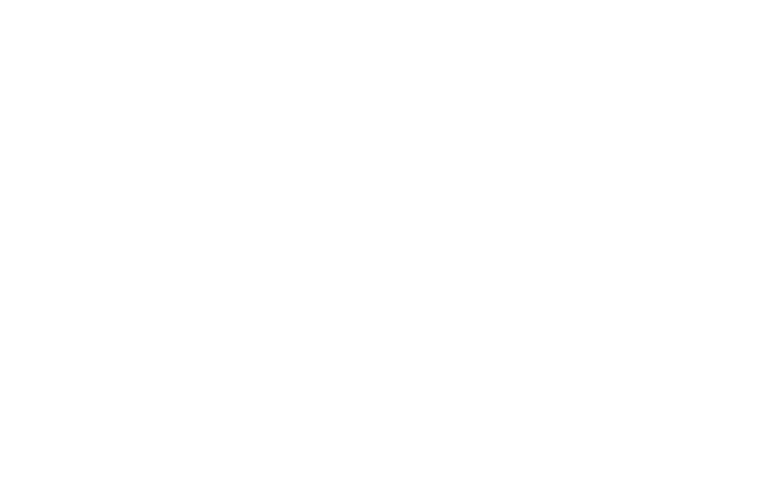 Η αναγκαιότητα της φιλοσοφικής εκπαίδευσης προκύπτει από το ότι η  Φιλοσοφία νοείται ως βασική επιστήμη που ενώ δεν έχει συγκεκριμένο
αντικείμενο σχετίζεται με τον στοχασμό της ανθρώπινης σκέψης καθώς επίσης  και των επιστημολογικών τοποθετήσεων.

Θέτει ερωτήματα που δεν μπορούν να απαντηθούν άμεσα από τις ειδικές  επιστήμες, αλλά δίνουν σε αυτές νέους προσανατολισμούς.
Αναγκαιότητα της φιλοσοφικής εκπαίδευσης - σχέση με τις άλλες  επιστήμες της Αγωγής και φιλοσοφικό υπόβαθρο της διδασκαλίας
Το να κάνεις ΦτΠ σημαίνει να λαμβάνεις την παιδεία ως αντικείμενο στοχασμού,  με τον ίδιο τρόπο με τον οποίο άλλοι κλάδοι της φιλοσοφίας ενδιαφέρονται για
τις επιστήμες, την τέχνη, την ηθική...
Η ΦτΠ εργάζεται επί των εννοιών, φέρνει στο φως ομοιότητες σκέψεων ή
αντιθέσεις όχι πολύ φανερές, δεν θεωρεί τίποτα αυτονόητο, είναι προσεκτική ως  προς τους νόμους της λογικής και ξετρυπώνει τις αντιφάσεις, ανέρχεται, για να  κατανοήσει μια ιδέα, στις προϋποθέσεις της, αναλύει το νόημά της
Αναγκαιότητα της φιλοσοφικής εκπαίδευσης - σχέση με τις άλλες  επιστήμες της Αγωγής και φιλοσοφικό υπόβαθρο της διδασκαλίας
Ο στόχος της δεν είναι τόσο να οικοδομήσει νέες γνώσεις σχετικά με την  εκπαίδευση, αλλά να προσφέρει ένα νέο βλέμμα και νέα 
ή ανανεωμένα ερωτήματα σχετικά με αυτές τις γνώσεις
Η Φιλοσοφία της Παιδείας ανήκει ταυτόχρονα και στον χώρο της Φιλοσοφίας και  στο χώρο της παιδείας. Ωστόσο είναι αυθύπαρκτη και την έχουν ανάγκη όλες οι  επιστήμες της εκπαίδευσης

Είναι η Επιστήμη των Επιστημών της Αγωγής, που ασκεί χρέη επιστημολογίας
για καθεμιά από αυτές. Έτσι η ΦτΠ είναι η παιδεία κοιταγμένη από τη σκοπιά της  Φιλοσοφίας
Σχέση με την Παιδαγωγική:
Φιλοσοφία και Παιδαγωγική διεκδικούν τα πρώτα κείμενα που γράφτηκαν για  την παιδεία βάζοντας περίπου στο 17ο αιώνα τις απαρχές τους

Ο Έρβαρτος (Johann Friedrich Herbart) 1776-1841 εμφανίζει πρώτος μέσα από  τα συγγράμματά του τη Γενική Παιδαγωγική (1806) και ύστερα την

 Ψυχολογία
(1824-1825). Πρωτοπόρος στα δύο αυτά γνωστικά αντικείμενα και ορόσημο στην  αυτονόμηση και εξέλιξη των Επιστημών της Εκπαίδευσης
Η Ψυχολογία αυτονομείται και εξελίσσεται στο τέλος του 19ου αιώνα ενώ η  Παιδαγωγική δεν έχει αποδεσμευτεί ούτε στα μέσα του 20ου αιώνα.
Συγκλονίζεται από μια κρίση ταυτότητας, αφού επαναπροσδιορίζονται όλες οι
[Speaker Notes: βασικές της λειτουργίες και αυτονομούνται γνωστικά αντικείμενα που υπάγονταν  στη δικαιοδοσία της, διαμορφώνοντας σήμερα τις Επιστήμες της Αγωγής]
Η ΦτΠ και η σχέση της με την Εκπαιδευτική Πολιτική :
Η Πολιτεία είναι εκείνη που καθορίζει τις αξιακές κατευθύνσεις, το μορφωτικό  περιεχόμενο και τις επαγγελματικές ειδικεύσεις της παρεχόμενης εκπαίδευσης
Αναφορά: ο Πλάτων στην ιδανική “Πολιτεία” και 
ο Ρουσό στο ιδανικό  “Κοινωνικό Συμβόλαιο”

Αριστοτέλης: Αναφέρει ότι αυτή (υπόθεση) πρέπει να είναι κοινή, και επομένως  υπόθεση της πολιτείας, αλλά, σα γνήσιος φιλόσοφος, προβληματίζεται μπροστά σε μια κατάσταση αντιγνωμιών
[Speaker Notes: βασικές της λειτουργίες και αυτονομούνται γνωστικά αντικείμενα που υπάγονταν  στη δικαιοδοσία της, διαμορφώνοντας σήμερα τις Επιστήμες της Αγωγής]
Η ΦτΠ και η σχέση της με την Εκπαιδευτική Πολιτική :
Αυτονόητη η σχέση της ΦτΠ με την Κοινωνιολογία της Εκπαίδευσης, αφού  η παιδεία είναι ένα κοινωνικό φαινόμενο ή κοινωνική λειτουργία.
Η παιδεία είναι βασικά κοινωνική λειτουργία. Κατά συνέπεια η φιλοσοφία της παιδείας δεν είναι δυνατό να εξετάζει το παιδευτικό φαινόμενο ‘αφηρημένο’,  δηλαδή ξεκομμένο από τις κοινωνικές συνθήκες παρουσίας και λειτουργίας του.  (Μπαλάσκας, 1984, 19)

Η κοινωνία είναι ένα οργανικό σύνολο από άτομα· τα άτομα πάλι είναι τα όργανα  της κοινωνίας· δεν έχουν ξεχωριστή ύπαρξη έξω από την κοινωνία. Το άτομο ζει  μέσα στην κοινωνία, για την κοινωνία και με την κοινωνία. Μα από το άλλο μέρος
και η κοινωνία υπάρχει μόνο ανάμεσα και με τα άτομα που την αποτελούν (Dewey,  1972,86-87).
[Speaker Notes: βασικές της λειτουργίες και αυτονομούνται γνωστικά αντικείμενα που υπάγονταν  στη δικαιοδοσία της, διαμορφώνοντας σήμερα τις Επιστήμες της Αγωγής]
H σχέση της ΦτΠ με την Παιδαγωγική Ψυχολογία και τη Σχολική Πρακτική
Η ΦτΠ δεν ιδιοποιείται δικές τους αρμοδιότητες, αλλά επισημαίνει:
Την προσοχή στο κατά πόσον η θεωρητική τους θεμελίωση έχει τα εχέγγυα της  επιστημονικότητας, και επομένως εάν οι προτάσεις τους για αξιοποίηση στην  πράξη έχουν την απαραίτητη εγκυρότητα και αξιοπιστία·
Συμβάλει στο ξεκαθάρισμα ανάμεσα στο περιεχόμενο μάθησης και στον τρόπο  πρόσκτησής του, πιο συγκεκριμένα ανάμεσα στο τι θα διδαχτεί και στο πώς θα  διδαχτεί, και εν συνεχεία στο διαφορετικό τρόπο ελέγχου και αποτίμησης του
ενός και του άλλου συστατικού στοιχείου

Πρέπει να πειστούμε μαζί με τον Rousseau, ότι ο άνθρωπος δεν είναι παρά ένας
από τους τρεις αφέντες που έχει το παιδί (πλάι στη φύση και στα πράγματα) και  να παραδεχτούμε μαζί με τον Kant ότι καμιά ανθρώπινη γενιά δεν είναι ικανή να  παρουσιάσει ένα ολοκληρωμένο σχέδιο εκπαίδευσης.
[Speaker Notes: βασικές της λειτουργίες και αυτονομούνται γνωστικά αντικείμενα που υπάγονταν  στη δικαιοδοσία της, διαμορφώνοντας σήμερα τις Επιστήμες της Αγωγής]
H σχέση της ΦτΠ με την Παιδαγωγική Ψυχολογία και τη Σχολική Πρακτική
Η εκπαίδευση πρέπει να γίνεται συνέχεια αντικείμενο στοχασμού. Η φιλοσοφία  δεν είναι μια ανώφελη πολυτέλεια, αλλά ένα διανοητικό εργαλείο αναγκαίο για  την επανερμηνεία της πραγματικότητας: είναι
Πρέπει να πειστούμε μαζί με τον Rousseau, ότι ο άνθρωπος δεν είναι παρά ένας
από τους τρεις αφέντες που έχει το παιδί (πλάι στη φύση και στα πράγματα) 
και  να παραδεχτούμε μαζί με τον Kant ότι καμιά ανθρώπινη γενιά δεν είναι ικανή να  παρουσιάσει ένα ολοκληρωμένο σχέδιο εκπαίδευσης.
[Speaker Notes: βασικές της λειτουργίες και αυτονομούνται γνωστικά αντικείμενα που υπάγονταν  στη δικαιοδοσία της, διαμορφώνοντας σήμερα τις Επιστήμες της Αγωγής]
Οι διάλογοι
"Τίμαιος", "Γοργίας", "Πρωταγόρας" 

Τρεις μόνο διάλογοι, το "Συμπόσιο",  "Πολιτεία" και οι "Νόμοι" τιτλοφορούνται από  το περιεχόμενό τους.

Σ' όλους  τους διάλογους τη συζήτηση διευθύνει ο Σωκράτης. Στους παλαιότερους
διάλογους διατηρεί την εικόνα του πραγματικού Σωκράτη, ενώ στους νεότερους κάτω  από το πρόσωπο του δάσκαλου κρύβεται ο ίδιος ο μαθητής
Παιδεία και Πλάτωνας
Για τον Πλάτωνα η υπόθεση της Παιδείας έγινε εξ' ίσου σημαντική όσο και η  επιστημονική έρευνα. Για τον Αθηναίο σοφό και τα δύο αυτά συνθετικά αποτελούν  μέρος του ίδιου προβλήματος. Για να εντοπίσουμε την αλήθεια χρειαζόμαστε διανοητική  παίδευση. 
Ο μόνος τρόπος να δούμε την αλήθεια, λέει ο Πλάτωνας, είναι 
μέσα από τα  μάτια της ψυχής. Και μόνο μια ενάρετη ψυχή μπορεί να δει την αλήθεια.
Παιδεία και Πλάτωνας
Ως εκ τούτου -για να χρησιμοποιήσουμε την πλατωνική αλληγορία τού σπηλαίου- η  ψυχή πρέπει να είναι καλά παιδευμένη και ώριμη για να εγκαταλείψει το σπήλαιο των  φαινομένων και να δει τις ιδέες που σχηματίζουν τα πάντα γύρω της. 
Η παιδεία είναι  απαραίτητη για την αποκάλυψη της αλήθειας, και η αλήθεια δεν είναι μόνο χρήσιμη για  την ίδια την παιδεία, σαν αυτοσκοπός, αλλά αποτελεί και στόχο απελευθέρωσης του  ατόμου από την κατάσταση της δουλείας που το υποτάσσει η έλλειψή της.
Παιδεία και Πλάτωνας
Η πλατωνική φιλοσοφία είναι ιδεοκρατική. 
Εισάγει δηλ. τη θεωρία των ιδεών, οι  οποίες κατά τον Πλάτωνα είναι οι γενικοί και αιώνιοι τύποι των πραγμάτων,
 οι  ουσίες  γίνονται αντιληπτές μόνο με το λογικό και όχι με την αίσθηση.
 Τα  αισθητά τα θεωρεί είδωλα των ιδεών
Παιδεία και Πλάτωνας
Έτσι αναγνωρίζει δύο κόσμους, 
τον αισθητό, ο οποίος διαρκώς μεταβάλλεται και  βρίσκεται σε ασταμάτητη ροή, κατά τον Ηράκλειτο, και 

τον νοητό κόσμο, τον  αναλλοίωτο, δηλ. τις ιδέες, οι οποίες υπάρχουν σε τόπο επουράνιο. Αυτές είναι τα  αρχέτυπα αυτού του ορατού κόσμου, τα αιώνια πρότυπα και παραδείγματα Παιδεία και Πλάτωνας
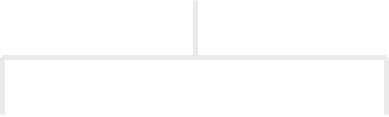 Παιδεία και Πλάτωνας
Για τον Πλάτωνα η ψυχή είναι άυλη οντότητα. Η ιστορία και η προοπτική της  είναι εντελώς διαφορετική από αυτήν της υλικής υπόστασης του σώματος. Για  τον Πλάτωνα η ψυχή του κάθε ανθρώπου προϋπάρχει της γέννησής του. Και  μετά τον θάνατο του σώματος συνεχίζει μόνη της να λειτουργεί. Στην ψυχή  διακρίνει τρία μέρη,
το λογιστικό, το θυμοειδές και το επιθυμητικό. 
Γι' αυτό και  αναγνωρίζει τρεις αρετές,
 τη σοφία, την ανδρεία και τη σωφροσύνη, 
η καθεμία  από τις οποίες αντιστοιχεί και σε ένα από τα τρία μέρη της ψυχής.
Παιδεία και Πλάτωνας
Τις τρεις αυτές αρετές της ψυχής τις παραλληλίζει με τις τρεις χορδές της λύρας,  την υπάτη, τη μέση και τη νήτη. 

Αλλά οι τρεις αυτές αρετές πρέπει να  αναπτύσσονται αρμονικά, ώστε το λογιστικό ως θείο να κυβερνά,
 το θυμοειδές να  υπακούει σ’ αυτό ως βοηθός, και τα δύο μαζί να διευθύνουν 
το επιθυμητικό, για  να μην επιχειρεί, να άρχει αυτό, αφού είναι το πιο άπληστο και το κατώτερο  μέρος της ψυχής. 
Από την αρμονική ανάπτυξη των τριών αρετών αποτελείται η  δικαιοσύνη, η οποία είναι αρμονία των τριών άλλων αρετών.
Παιδεία και Πλάτωνας
Θάνατος και Πλάτωνας

Κατά τον Πλάτωνα και πολλών γνωστών φιλοσόφων, η φιλοσοφία αναδεικνύεται  σε μελέτη θανάτου. Όλοι οι φιλόσοφοι μιλούν για την προετοιμασία που θα  πρέπει να έχει ο άνθρωπος να υποδεχθεί τον θάνατο με ανακούφιση, όποτε και αν  έλθει αυτός. 
Σύμφωνα με τον Πλάτωνα η αναζήτηση της αλήθειας εμποδίζεται  από το σώμα, τον αισθητό κόσμο. 
Οι αισθήσεις μας παραπλανούν και μας  παρασύρουν σε παραισθήσεις και ψευδαισθήσεις, έτσι μας αποκλείουν από την  αλήθεια και τη γνώση της αρετής.
Παιδεία και Πλάτωνας
Ο μόνος τρόπος για να ανακαλύψεις την αλήθεια και τη γνώση της αρετής, πετυχαίνεται με τον φυσικό θάνατο.

 Έτσι αποδεσμεύεται η ψυχή από το σώμα και  την επιρροή των αισθήσεων. Οι φιλόσοφοι το γνώριζαν αυτό και  προετοιμάζονταν για τον θάνατο τους και δεν έπαυαν ούτε στιγμή να μην το  φέρνουν στο μυαλό τους. Η πλειοψηφία του κόσμου αντιμετωπίζει τον θάνατο ως  συμφορά. Αυτό δεν σήμαινε φυσικά ότι θα πρέπει να επιδιώξουμε να  αυτοκτονήσουμε όπως εισηγήθηκαν κάποιοι οπαδοί της στωικής φιλοσοφίας.
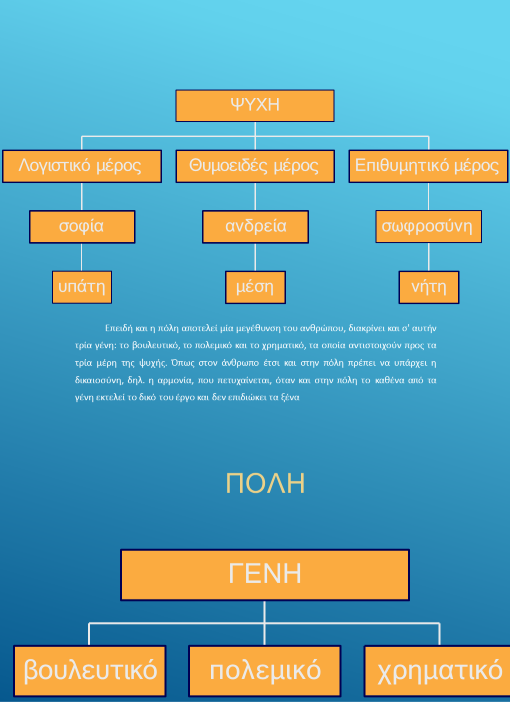 Παιδεία και Πλάτωνας
Επειδή και η πόλη αποτελεί μία μεγέθυνση του ανθρώπου, διακρίνει και σ' αυτήν  τρία γένη: 
το βουλευτικό, το πολεμικό και το χρηματικό, 
τα οποία αντιστοιχούν προς τα  τρία μέρη της ψυχής. 
Όπως στον άνθρωπο έτσι και στην πόλη πρέπει να υπάρχει η  δικαιοσύνη, δηλ. η αρμονία, που πετυχαίνεται, όταν και στην πόλη το καθένα από τα  γένη εκτελεί το δικό του έργο και δεν επιδιώκει τα ξένα
Η ΦΙΛΟΣΟΦΙΑ ΤΟΥ ΠΛΑΤΩΝΑ
η θεώρηση της γνώσης ως  ανάμνησης. 
Σύμφωνα με τον Πλάτωνα, η ανθρώπινη ψυχή πριν πέσει στον κόσμο των  πραγμάτων έζησε σε έναν ιδανικό κόσμο, τον κόσμο των ιδεών. Εκεί ήταν που γνώρισε  την πραγματική ουσία των πραγμάτων. 
Τα πράγματα που γίνονται αισθητά στον  άνθρωπο στη διάσταση του υλικού κόσμου, 
δεν αποτελούν παρά απομιμήσεις, «σκιές»,  είδωλα του αληθινού κόσμου των ιδεών. Επομένως ο άνθρωπος δεν ανακαλύπτει, αλλά  θυμάται αλήθειες που κάποτε γνώρισε στον κόσμο των ιδεών. Όλοι έχουν μέσα τους τη  γνώση και την αλήθεια και αυτό που πρέπει να γίνει είναι να την ανακαλέσουν στη  μνήμη τους. 
Εξάλλου η ετυμολογία της αλήθειας σημαίνει την άρση της λήθης.
Η ΦΙΛΟΣΟΦΙΑ ΤΟΥ ΠΛΑΤΩΝΑ
Ο Πλάτων ασχολείται εκτενώς με την Πολιτική Φιλοσοφία, καθορίζοντας και  αναλύοντας μια συγκεκριμένη δομή πολιτικής διάρθρωσης ενός κράτους. Η Πολιτεία του  Πλάτωνος χωρίζεται σε τάξεις βάσει ικανοτήτων και καταγωγής (πρβλ αριστοκρατία)  και σε έναν υπέρτερο ηγεμόνα, ο oπoίος πρέπει αποκλειστικά να είναι Φιλόσοφος.

Ο Πλάτων αφιερώνει μεγάλο μέρος των συγγραμμάτων του στο φιλοσοφικό  ζήτημα του Έρωτα με τη διττή του σημασία: αφενός την έλξη μεταξύ δασκάλου και  μαθητή (εραστή και ερωμένου), αφετέρου την τάση του ανθρώπου για ανάμνηση, για  συνάντηση με τον κόσμο των ιδεών. Επιπρόσθετα, με αφορμή το ζήτημα του έρωτα,  πραγματοποιεί ενδελεχή ψυχολογική ανάλυση της ανθρώπινης προσωπικότητας σε μέρη,  θεωρίες τις οποίες αναδιατυπώνουν με άλλο τρόπο οι ψυχολόγοι (Freud) του 20ουαιώνα  μΧ.
Πολιτεία
Η Πολιτεία που αρχίζει να αναπτύσσεται μέσα από τα λόγια του Σωκράτη κατακρίνεται από τον Αδείμαντο και τον Γλαύκωνα, καθώς ο πρώτος δε βρίσκει σε αυτήν ευτυχία και ο δεύτερος τιμή και δόξα. Έτσι, ο Σωκράτης δημιουργεί μια πόλη όπου δεν υπάρχει ιδιοκτησία, προσωπική ζωή και οικογένεια, ενώ η φιλοσοφία δεν είναι προσβάσιμη από τις κατώτερες τάξεις. Όλα θυσιάζονται για το κοινό καλό και ο καθένας περιορίζεται στις δραστηριότητες εκείνες που ταιριάζουν στη φύση του.

Εφόσον υπάρχει κοινοκτημοσύνη, δεν υπάρχει διαχωρισμός ανάμεσα σε πλούσιους ή φτωχούς. 
Δεν υπάρχουν δούλοι, όπως και κανένας διαχωρισμός μεταξύ ανδρών και γυναικών. 
Υπάρχει ενιαίο εκπαιδευτικό σύστημα για άνδρες και γυναίκες, ενώ 
από την ιδεώδη Πολιτεία αποκλείεται εκείνο το κομμάτι των τεχνών της ποίησης, της μουσικής και του θεάτρου (τραγωδίας και κωμωδίας), που δε στοχεύει στη λογική, αλλά στα πάθη. Απορρίπτονται επομένως τα έργα εκείνα που απευθύνονται στο κατώτερο μέρος της ψυχής, που ανατρέπει την αρμονία αν κυριαρχήσει των άλλων δυο, και που παράλληλα αποτελούν απλά μίμηση της παρούσας ζωής, η οποία με τη σειρά της είναι μόνο μια μίμηση των "αιώνιων Ιδεών". Η απαγόρευση αυτή είναι πιο αυστηρή στους φύλακες-επίκουρους και άρχοντες, καθώς πρέπει να αποφεύγουν κάθε είδους διαφθορά.

Η κατάργηση του πλούτου οδηγεί στην παρακμή της παραδοσιακής οικογένειας: κανένα παιδί δε θα πρέπει να γνωρίζει τους γονείς του και το αντίστροφο, προκειμένου να αποφευχθεί η κληροδότηση, η προσωπική περιουσία και ο νεποτισμός στα δημόσια αξιώματα. Οι άρχοντες σχηματίζουν ζεύγη για αναπαραγωγή, φροντίζοντας όμως να μην υπάρχει ερωτική ασυδοσία. Έτσι, παράγεται σταθερός πληθυσμός μέσω της ευγονικής, ενώ παράλληλα η κοινωνική συνοχή αυξάνεται, καθώς οι οικογενειακοί δεσμοί εκφράζονται προς όλα τα μέλη της Πολιτείας.
Πολιτεία
"όταν οι φιλόσοφοι βασιλέψουν και οι βασιλιάδες φιλοσοφήσουν, μόνο τότε θα ευτυχήσουν οι λαοί".

μόνο αυτοί είναι κατάλληλοι για τη διακυβέρνηση της Πολιτείας, εφόσον έχουν γνωρίσει τον αληθινό κόσμο των Ιδεών, που φωτίζεται από το "Αγαθό".
Κατά την εποχή του Διαφωτισμού, ο Βολταίρος ήταν αυτός που εισήγαγε τον όρο "Πεφωτισμένη δεσποτεία", προκειμένου να περιγράψει τη διακυβέρνηση ορισμένων Ευρωπαίων μοναρχών, οι οποίοι υιοθετούσαν τις ιδέες του Διαφωτισμού και κυρίως έδιναν έμφαση στη Λογική με την οποία προσπαθούσαν να διακυβερνήσουν την χώρα τους.

 Από την άλλη πλευρά, ακριβώς αυτή η δομή του κοινωνικού βίου που περιγράφεται μέσω του Σωκράτη ώθησε φιλόσοφους και μελετητές του 20ού αιώνα στην κριτική εναντίον του Πλάτωνα: ο φιλόσοφος Καρλ Πόπερ, για παράδειγμα, εξέφραζε στο έργο του ότι η Πολιτεία του Πλάτωνα άσκησε μεγάλη επιρροή στα σύγχρονα ολοκληρωτικά καθεστώτα[8] (Στάλιν, Χίτλερ).
Η αλληγορία του σπηλαίου είναι μια προσπάθεια τεκμηρίωσης της θέσης του φιλόσοφου ως βασιλιά στην Ιδεώδη Πολιτεία. Μια ομάδα ανθρώπων ζουν σε ένα σπήλαιο όλη τους τη ζωή, αλυσοδεμένοι σε έναν τοίχο, χωρίς να μπορούν να δουν έξω από το σπήλαιο, ούτε να δουν πίσω τους, όπου βρίσκεται μια φλόγα που φωτίζει τα αντικείμενα που κινούνται και ρίχνει τις σκιές τους στα τοιχώματα του σπηλαίου. Οι φυλακισμένοι αρχίζουν να αποδίδουν αυτά τα σχήματα με όρους και έννοιες, ενώ πιστεύουν ότι οι σκιές αυτές είναι πραγματικές.

Το ότι οι φυλακισμένοι, ωστόσο, μπορούν να δουν μόνο τις σκιές αυτές, δε σημαίνει ότι ο υπαρκτός κόσμος περιορίζεται μόνο μέσα στο σπήλαιο. Αν κάποιοι καταφέρουν να λυθούν από τις αλυσίδες και βγουν από το σπήλαιο, θα τυφλωθούν από τη λάμψη του Ήλιου και θα επιστρέψουν πίσω. 
Αν, ωστόσο, συνηθίσουν το φως, θα δουν καθαρά τον Ήλιο, που συμβολίζει το Αγαθό, και θα καταλάβουν ότι όσα έβλεπαν μέσα στο σπήλαιο ήταν απλά προβολές, σκιές της αλήθειας. Ίσως σκεφτούν να επιστρέψουν πίσω, λυπούμενοι τους φυλακισμένους συντρόφους τους. Πίσω, όμως, στο σπήλαιο, δε θα μπορούν να συνηθίσουν στο σκοτάδι, και, προσπαθώντας να διδάξουν στους υπόλοιπους την αλήθεια, ίσως δεχτούν το μίσος και την αντίδρασή τους. Ωστόσο, όσοι ελευθερώθηκαν, οι φιλόσοφοι, έχουν χρέος να επιστρέψουν πίσω και να διδάξουν και τους υπόλοιπους.

Συχνά, ο Ήλιος, που συμβολίζει το Αγαθό, ωθεί στην ερμηνεία του Μύθου του Σπηλαίου από θρησκευτικής απόψεως: χωρίς Θεό, οι άνθρωποι ζουν μέσα το σκοτάδι. Ο κόσμος μέσα στο σπήλαιο εκφράζει την εμμονή στα "αισθητά πράγματα", όσων μπορούν οι άνθρωποι να αντιληφθούν με τις αισθήσεις τους, ενώ η άνοδος στον πραγματικό κόσμο και η όραση των αληθινών Ιδεών υπό το φως του Ήλιου οδηγούν στην εναρμόνιση των τριών τμημάτων της ψυχής και την ενδυνάμωση του λογιστικού.
ΠΛΑΤΩΝΙΚΟΣ ΕΡΩΤΑΣ
Ο Πλάτων αφιερώνει μεγάλο μέρος των συγγραμμάτων του στο φιλοσοφικό  ζήτημα του Έρωτα με τη διττή του σημασία: αφενός την έλξη μεταξύ δασκάλου και  μαθητή (εραστή και ερωμένου), αφετέρου την τάση του ανθρώπου για ανάμνηση, για  συνάντηση με τον κόσμο των ιδεών.

 Επιπρόσθετα, με αφορμή το ζήτημα του έρωτα,  πραγματοποιεί ενδελεχή ψυχολογική ανάλυση της ανθρώπινης προσωπικότητας σε μέρη,  θεωρίες τις οποίες αναδιατυπώνουν με άλλο τρόπο οι ψυχολόγοι (Freud) του 20ουαιώνα  μΧ.
ΠΛΑΤΩΝΙΚΗ ΦΙΛΟΣΟΦΙΑ
Κατά τον Πλάτωνα, ο απελεύθερος δεσμώτης είναι ο φιλόσοφος,

 ο οποίος βλέπει  τα ίδια τα όντα, τις ιδέες, και όχι τα είδωλά τους. Οι αλυσοδεμένοι σύντροφοι του είναι  οι κοιvoί άνθρωποι που, έχοντας εθισθεί στις απατηλές παραστάσεις των αισθητών  πραγμάτων, ζουν, χωρίς να το ξέρουν, μέσα στο ψέμα.
 Πάντοτε βέβαια, για τον  Πλάτωνα, υπάρχει η δυνατότητα απεμπλοκής των αλυσοδεμένων ανθρώπων από τις  πλάνες τους. Για να το πετύχουν αυτό, χρειάζεται να αποδεσμευτούν από τις αλυσίδες  τους. Αυτές συμβολίζουν τις αισθήσεις τους, που τους υποχρεώνουν να παρατηρούν  μόνο τα απατηλά είδωλα των ιδεών, των αληθινών όντων. 
Αντί για τις αισθήσεις τους  όμως θα πρέπει να εμπιστευτούν το νου τους.
ΠΛΑΤΩΝΙΚΟΣ ΕΡΩΤΑΣ
Η επίδραση του φιλοσόφου αυτού υπήρξε πάρα πολύ μεγάλη. Η ιστορία της
φιλοσοφίας μέχρι τον Κικέρωνα είναι γεμάτη από αυτόν και είτε αμφισβητεί είτε  ακολουθεί τη διδασκαλία του. Οι πατέρες της εκκλησίας από αυτόν δανείζονται ιδέες και  επιχειρήματα και τον θεωρούν τον πιο σημαντικό αντιπρόσωπο της ανθρώπινης  φιλοσοφίας.
Αλλά και η νεότερη φιλoσoφική σκέψη δεν έμεινε ανεπηρέαστη από τον Πλάτωνα. Τα  διάφορα φιλοσοφικά συστήματα ή προσπαθούν να ανατρέψουν τις ιδέες του  ή  οικοδομούν πάνω σ' αυτές.